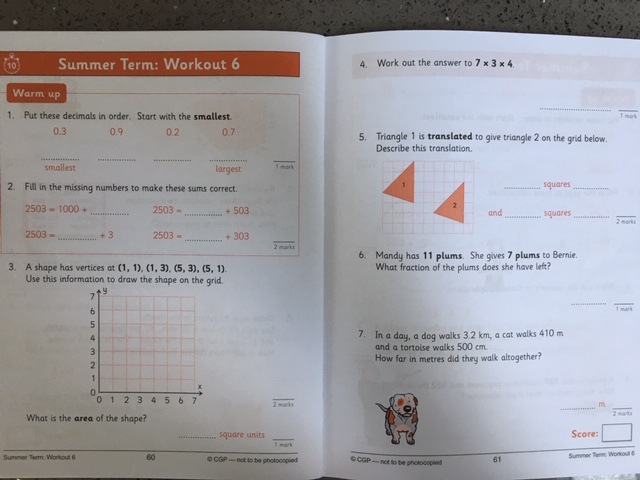 Year 4
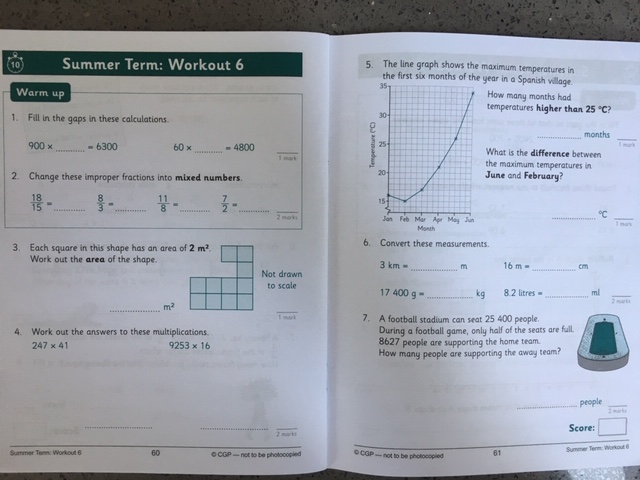 Year 5
Year 4					Year 5
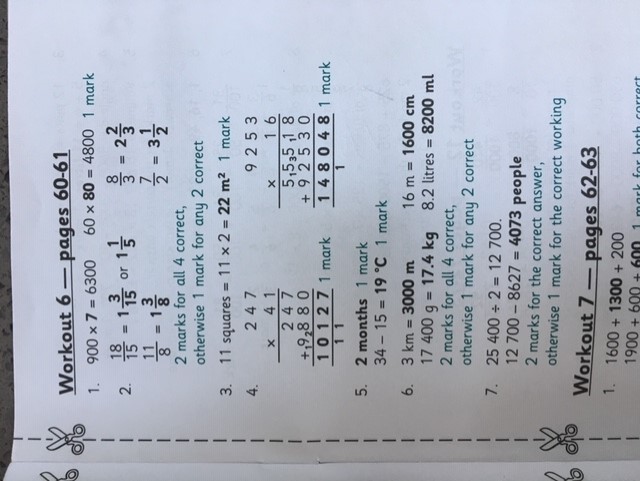 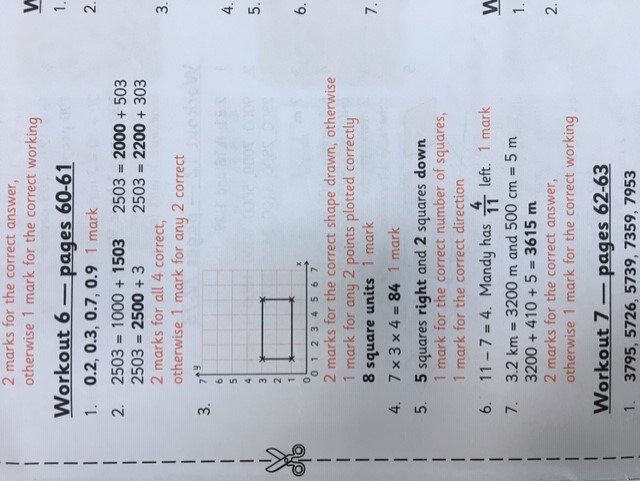